АДМИНИСТРАЦИЯ СУЛИНСКОГО СЕЛЬСКОГО ПОСЕЛЕНИЯ
~ БЮДЖЕТ  ДЛЯ  ГРАЖДАН ~
Проект  бюджета Сулинского сельского поселения Миллеровского района
на 2018 год и на плановый период 
2019 и 2020 годов

(материалы подготовлены с учетом приказа Минфина России от 22.09.2015 № 145н 
«Об утверждении методических рекомендаций по представлению бюджетов субъектов Российской Федерации и местных бюджетов и отчетов об их исполнении в доступной для граждан форме»)
Прогноз социально-экономического развития Сулинского сельского поселения
на 2018-2020 годы
Основные направления бюджетной и налоговой политики Сулинского сельского поселения
на 2018-2020 годы 
(Постановление АССП от 27.09.2017 № 98)
Основа формирования проекта бюджета Сулинского сельского поселения Миллеровского районана 2018 год и на плановый период 2019 и 2020 годов
Муниципальные программы Сулинского сельского поселения
(изменения в них)
Проект областного закона «Об областном бюджете на 2018 год и на плановый период 2019 и 2020 годов»
2
Особенности составления проекта бюджета Сулинского сельского поселения Миллеровского района на 2018 год и на плановый период 2019 и 2020 годов
Приостановлена норма о необходимости принятия решений о внесении изменений в законодательство о налогах и сборах, приводящих к изменению доходов бюджета, до внесения проекта решения о бюджете в представительный орган
В составе основных характеристик бюджета не предусматриваются условно-утверждаемые расходы
Параметры планового периода в ведомственной структуре 
расходов сформированы в виде абсолютных величин (без увеличения или уменьшения утверждённых параметров трёхлетнего бюджета)
Оптимизирован формат и состав приложений к проекту, утверждающих бюджетные ассигнования. Предусмотрено их формирование не раздельно в отношении показателей очередного финансового года и показателей планового периода, а в качестве единого приложения на три года
3
Проект бюджета на 2018 год и на плановый период 2019 и 2020 годов
Основные приоритеты бюджетной политики
Наращивание темпов экономического роста
Повышение качества жизни населения
пути реализации
4
Меры, принимаемые для обеспечения сбалансированности бюджета Сулинского сельского поселения Миллеровского района
5
6
Основные характеристики бюджета на 2018 год и на плановый период 2019 и 2020 годов
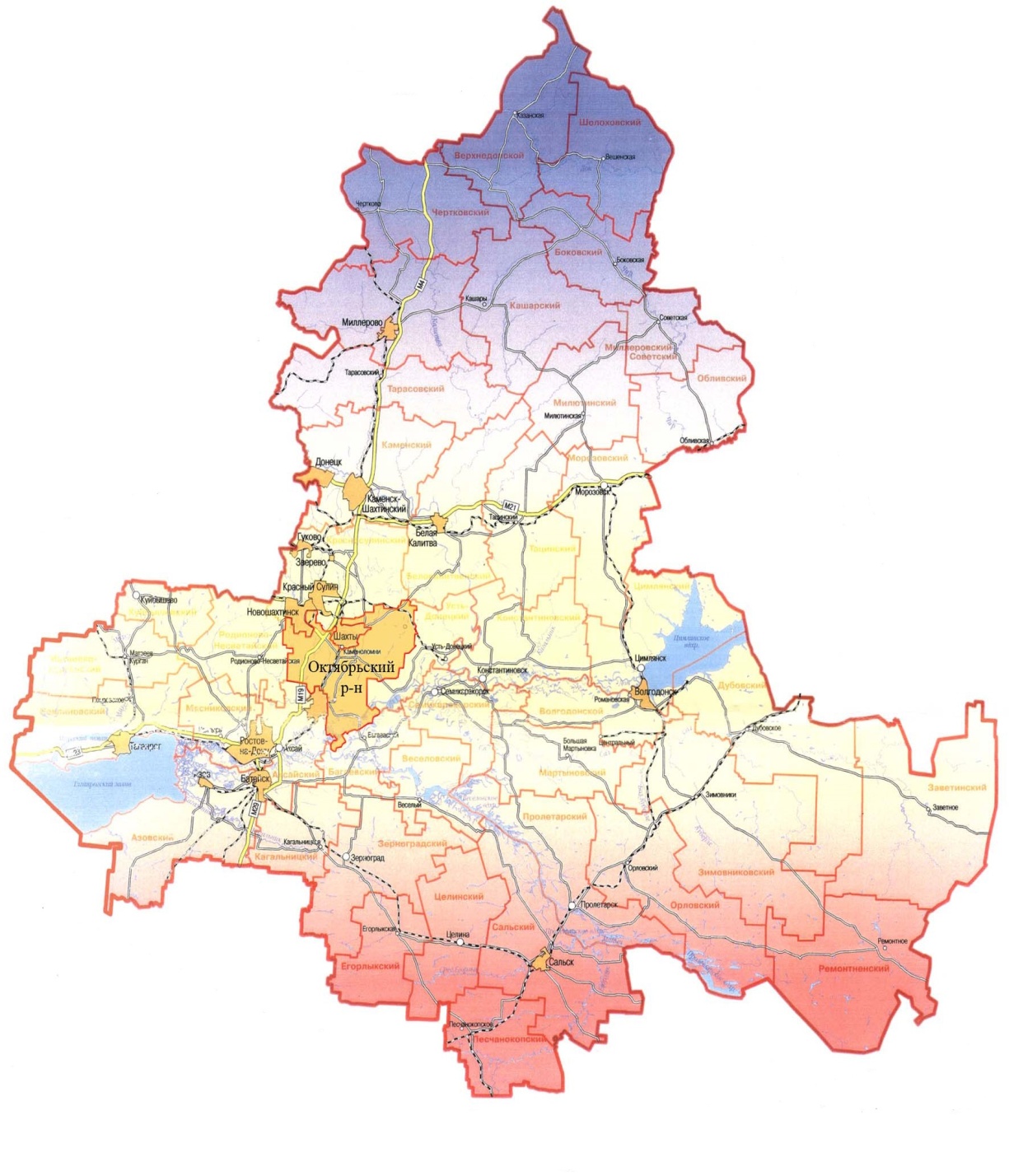 тыс. рублей
7
Основные параметры бюджета Сулинского сельского поселения Миллеровского района на 2018 год
Доходы бюджета
8 947,6 тыс. рублей
Расходы бюджета 
8 947,6 тыс. рублей
Налог на доходы физических лиц                                  812,0 тыс. рублей
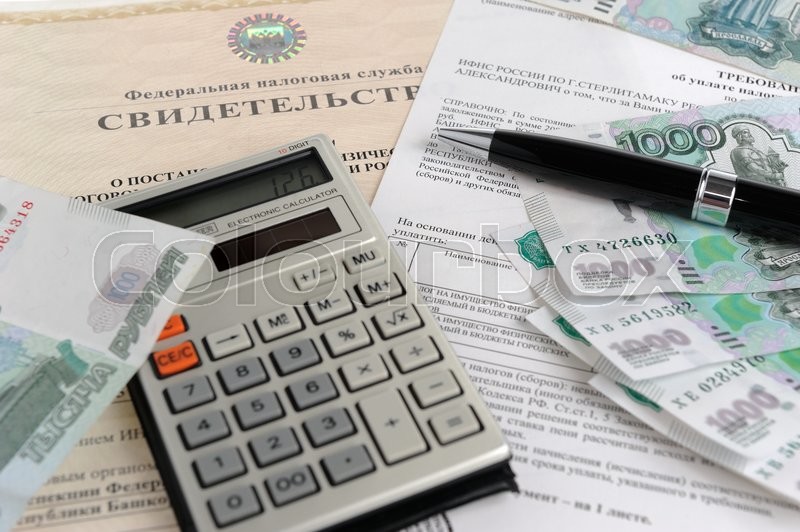 Общегосударственные вопросы 4  092,7 тыс. рублей
Единый сельскохозяйственный налог                           463,6  тыс , рублей
Национальная оборона
173,3 тыс. рублей
Налог на имущество физических лиц                               253,8 тыс. рублей
Национальная безопасность и правоохранительная деятельность 10,0 тыс. рублей
Земельный налог 3 388,1 тыс. рублей
Государственная пошлина 50,3 тыс. руб.
Жилищно-коммунальное хозяйство 700,7 тыс. рублей
Доходы от использования имущества, находящегося в государственной и муниципальной собственности 89,3 тыс. руб.
Культура 3 947,9 тыс. рублей
Штрафы, санкции, возмещение ущерба 14,7 тыс. руб.
Социальная политика                         13,0 тыс. рублей
БЕЗВОЗМЕЗДНЫЕ ПОСТУПЛЕНИЯ                                    3 875,8 тыс. руб.
8
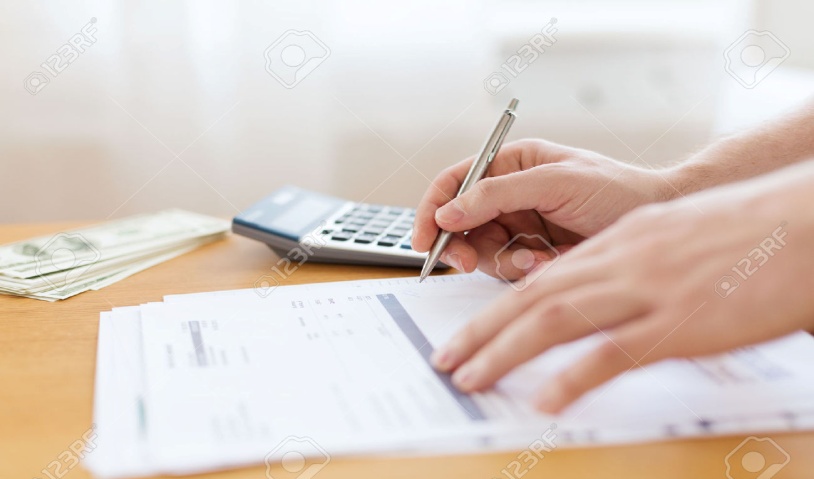 Динамика доходов бюджета Сулинского сельского поселения Миллеровского района
тыс. рублей
7 923,4
8 947,6
7 883,8
88,6%
99,5%
9
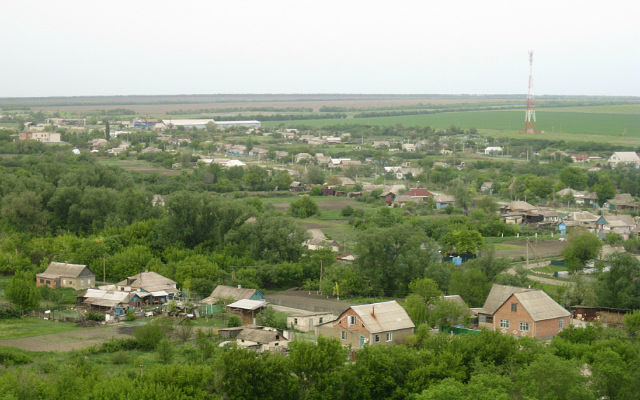 НАЛОГОВЫЕ И НЕНАЛОГОВЫЕ доходы бюджета СУЛИНСКОГО СЕЛЬСКОГО ПОСЕЛЕНИЯ Миллеровского района
тыс. рублей
10
СТРУКТУРА НАЛОГОВЫХ И НЕНАЛОГОВЫХ ДОХОДОВ 
БЮДЖЕТА СУЛИНСКОГО СЕЛЬСКОГО ПОСЕЛЕНИЯ миллеровского района В 2018 ГОДУ
тыс. рублей
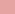 11
Динамика поступлений налога на доходы физических лиц в бюджет Сулинского сельского поселения Миллеровского района
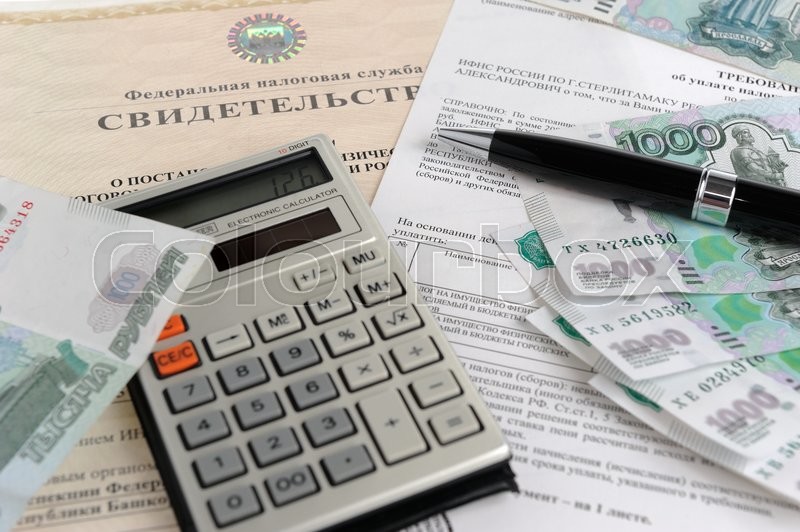 12
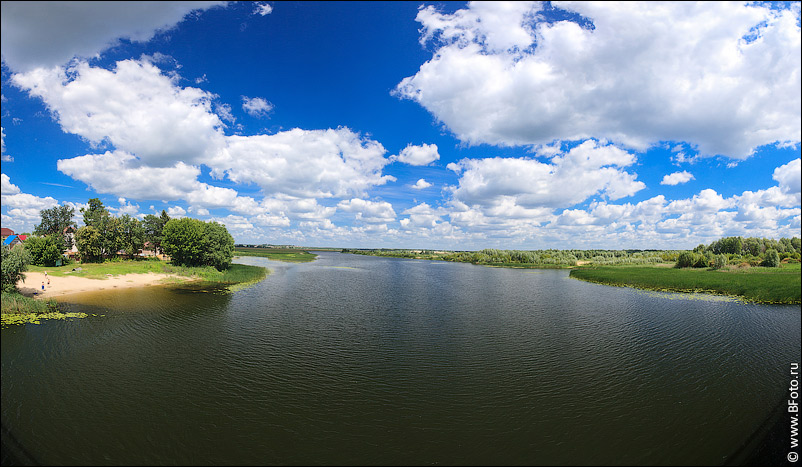 Динамика расходов  бюджета Сулинского сельского поселения Миллеровского района
тыс. рублей
88,6%
99,5%
13
Структура расходов по разделам бюджетной классификации
тыс. рублей
14
Расходы на обеспечение деятельности аппарата управления в 2018 году составят 4092,7тыс. рублей или                         45,7 % общего объема расходов бюджета Сулинского сельского поселения  Миллеровского района
Ограничения:
Норматив на содержание органов местного самоуправления (ежегодно устанавливается на основе постановления Правительства Ростовской области от 30.12.2016 № 933);
Нормирование в сфере закупок для обеспечения государственных нужд (в соответствии с ч. 3 ст. 19 Федерального закона  от 05.04.2013 № 44-ФЗ);
Соглашение о предоставлении дотации на выравнивание бюджетной обеспеченности муниципальных районов (городских округов) и поселений из областного бюджета бюджету Сулинского сельского поселения Миллеровского района от 07.06.2017  № 22/10д.
15
Структура расходов по разделу «Жилищно-коммунальное хозяйство» на 2018 год и на плановый период 2019 и 2020 годов
16
Расходы бюджета Сулинского сельского поселения Миллеровского района на образованиев 2018 - 2020 годах
10,0
10,0
10,0
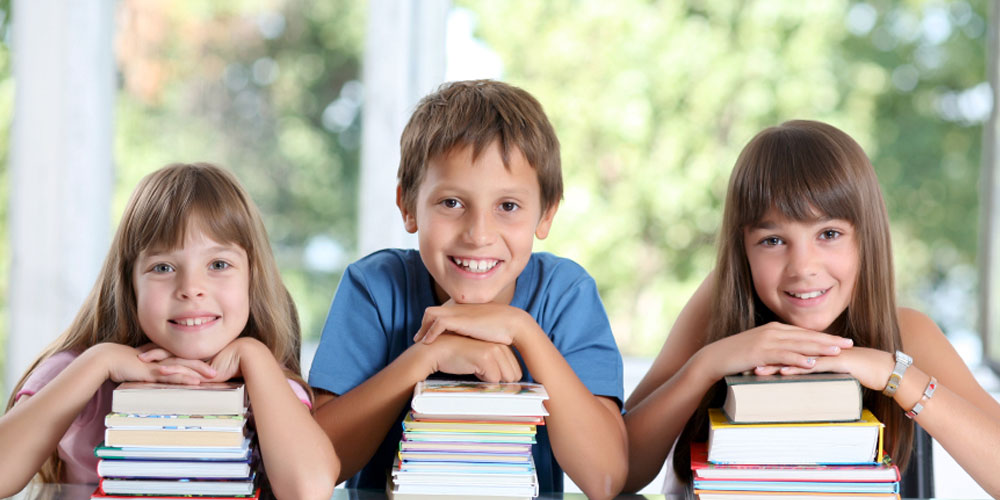 2018 г.
2019 г.
2020 г.
17
Муниципальные учреждения Сулинского сельского поселения:
Содержание муниципальных учреждений
включает в себя содержание 
4 сельских домов культуры
18
Динамика расходов бюджета Сулинского сельского поселения Миллеровского района по разделу 08 «Культура, кинематография»
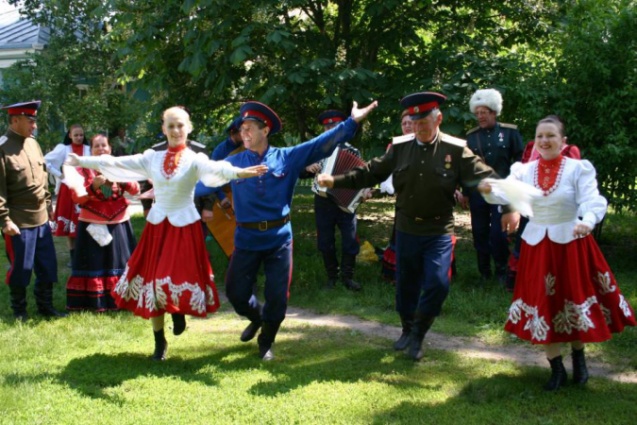 тыс. рублей
3947,9
*
19
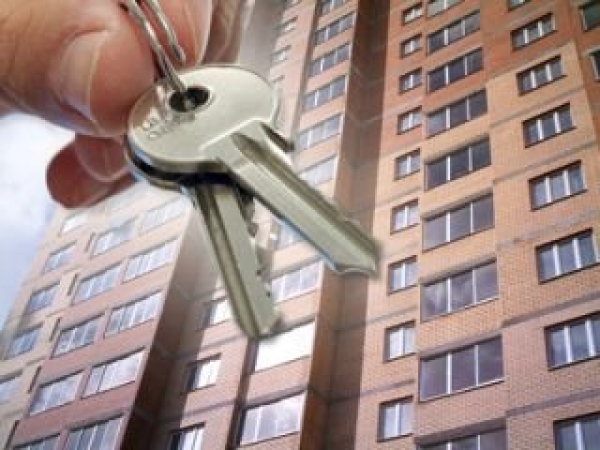 Обеспечение жильем жителей Сулинского сельского поселения
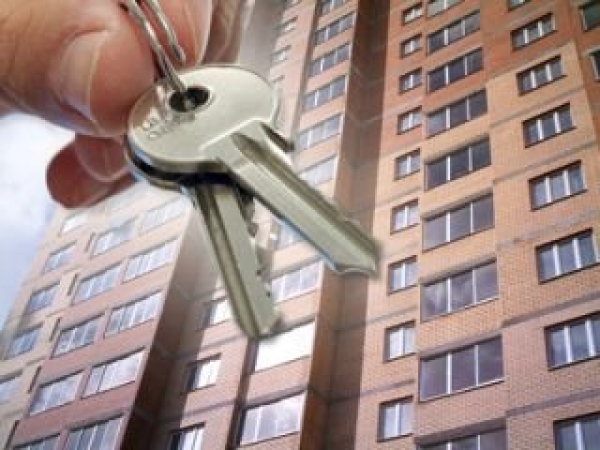 20
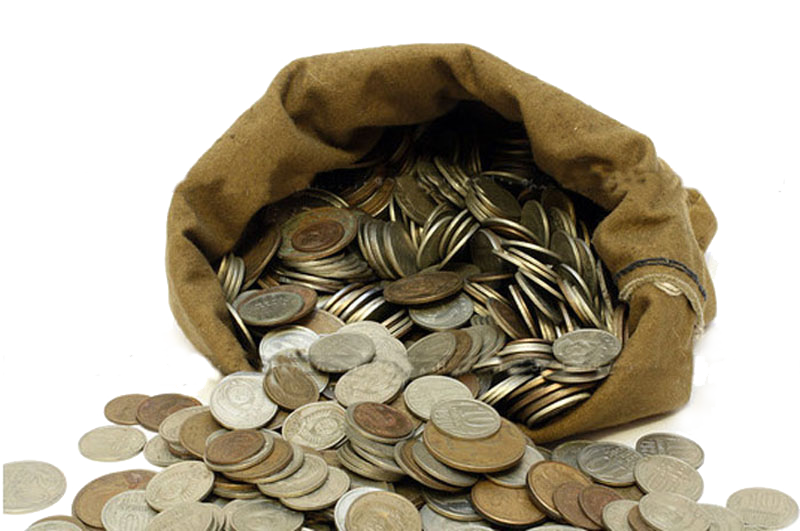 Объемы межбюджетных трансфертов бюджету Сулинского сельского поселения Миллеровского района на 2018-2020 годы
тыс. рублей
21
Структура муниципальных программ Сулинского сельского поселения на 2018 год – 8 774,3 тыс. рублей
«Управление муниципальными финансами и создание условий для эффективного управления муниципальными финансами» -4 042,7 тыс. руб.- 46,1%
«Защита населения и территории от чрезвычайных ситуаций, обеспечение пожарной безопасности и безопасности людей на водных объектах» -                        10,0 тыс. руб.- 0,1%
«Муниципальная политика» -                        10,0 тыс. руб.- 0,1%
«Информационное общество»-                        50,0 тыс. руб.- 0,6%
«Развитие культуры»-                        3947,9 тыс. руб.- 45,0%
«Обеспечение качественными жилищно-коммунальными услугами населения Сулинского сельского поселения» -                        700,7 тыс. руб.- 8,0%
«Обеспечение доступным и комфортным жильем населения  Сулинского сельского поселения »-                        13,0 тыс. руб.- 0,1%
22
Структура муниципального долга Сулинского сельского поселения на 2018-2020 годы                                                                         (тыс. рублей)
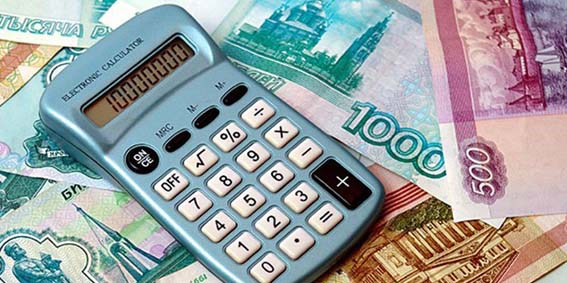